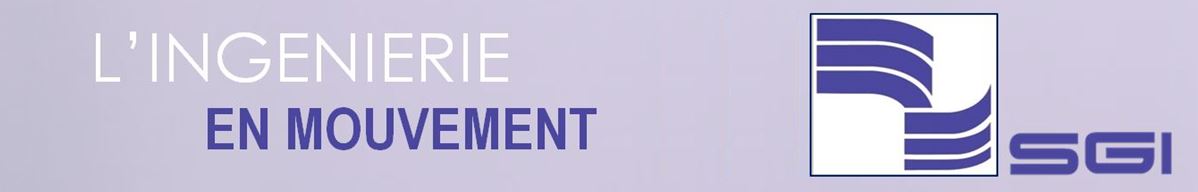 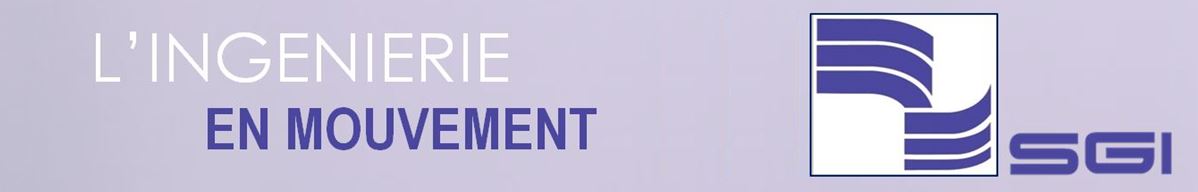 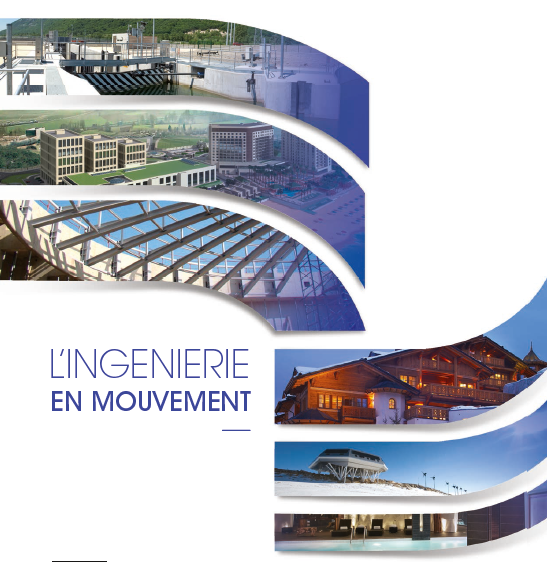 Abidjan
1 octobre 2018
Présentation de Thierry MOREAU
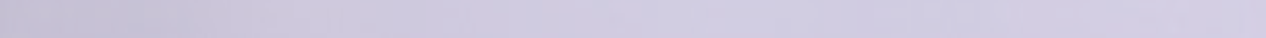 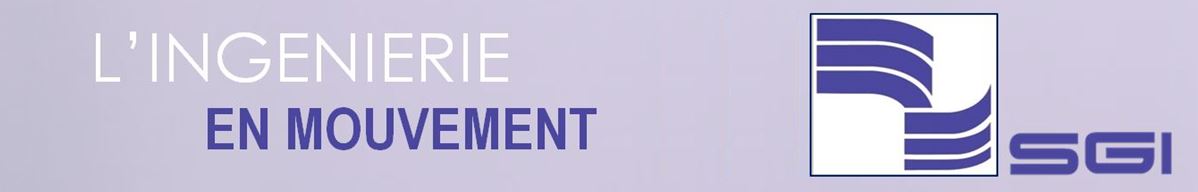 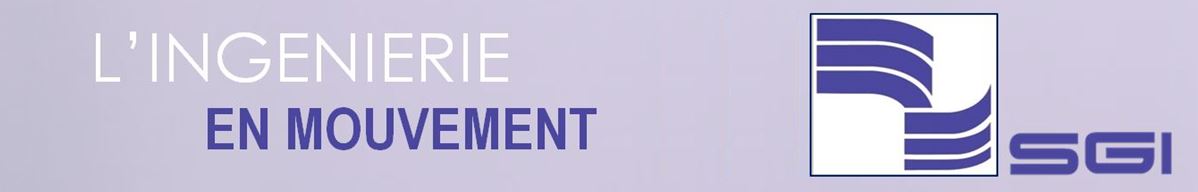 IMPLANTATIONS EN EUROPE
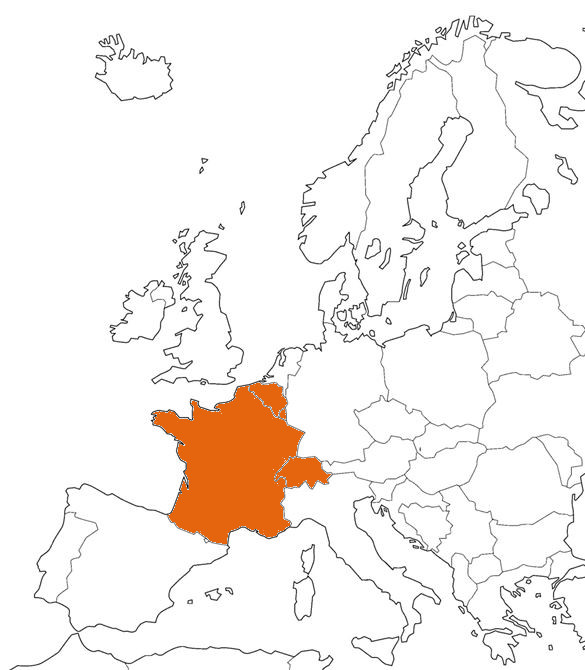 SGI Consulting SA (Siège)
SGI Ingenierie SA
Luxembourg
SGI INGENIEURS SA./NV.
Bruxelles et Namur
Belgique
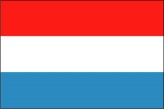 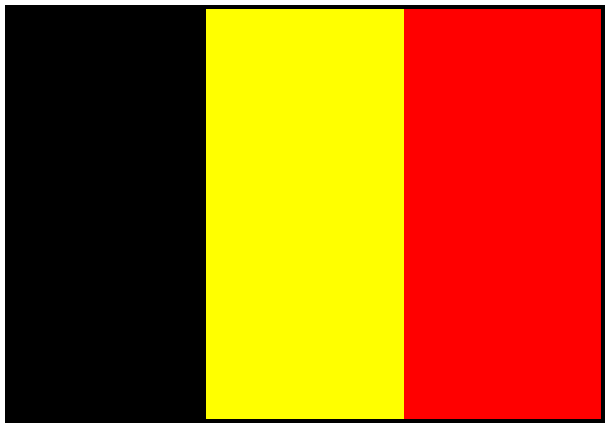 SGI INTERNATIONAL SA
Lyon
France
SGI INGENIERIE SA
Genève
Suisse
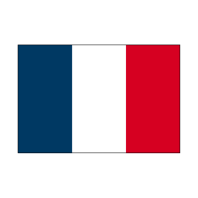 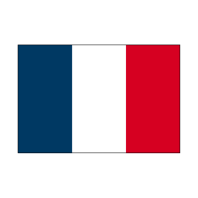 SGI INGENIERIE SAS France 
Le Bourget du Lac
France
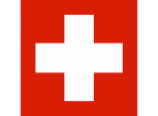 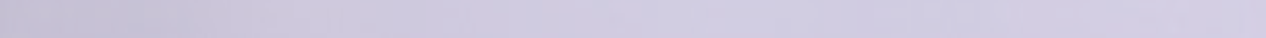 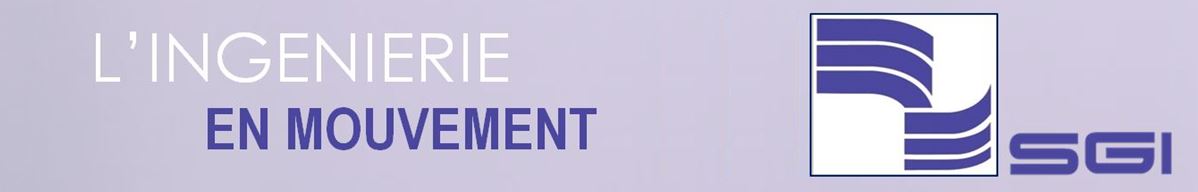 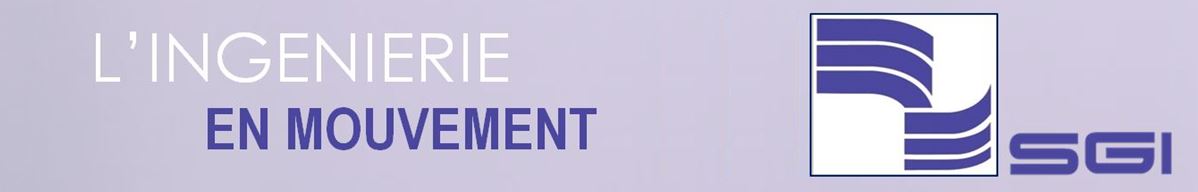 NOS DOMAINES
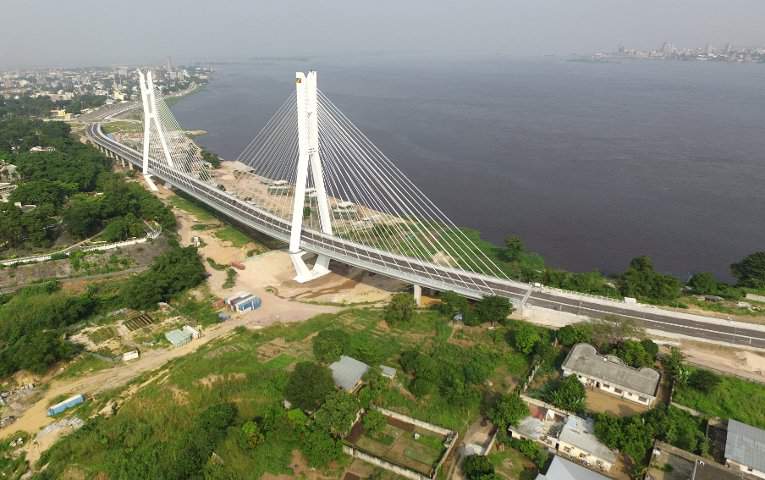 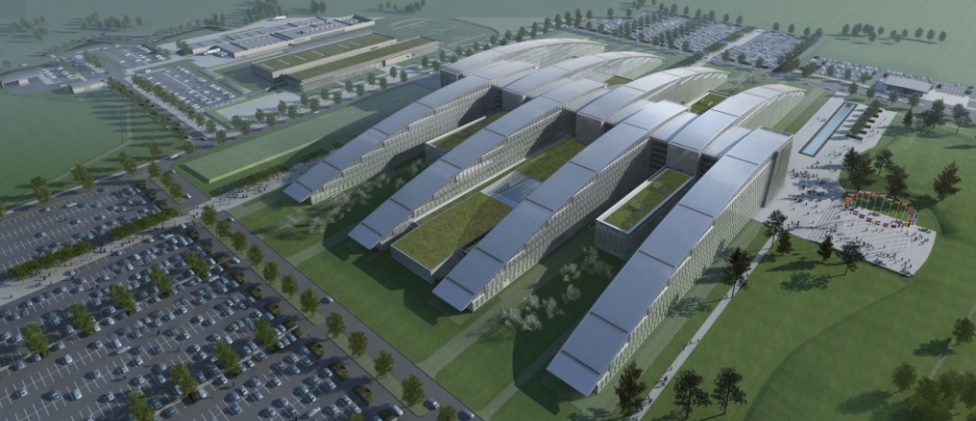 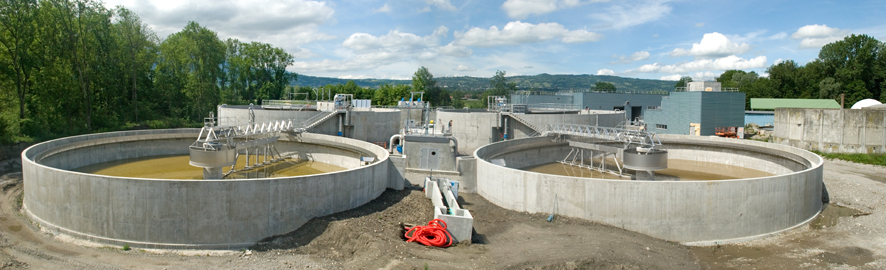 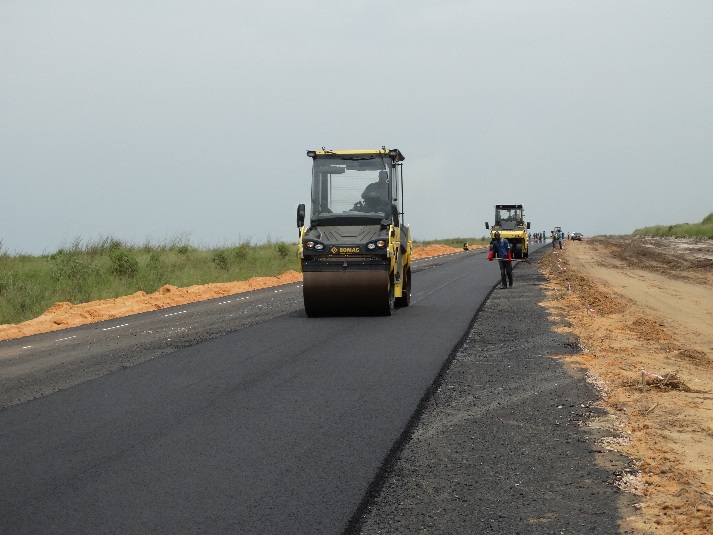 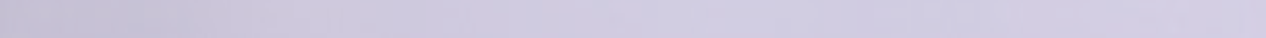 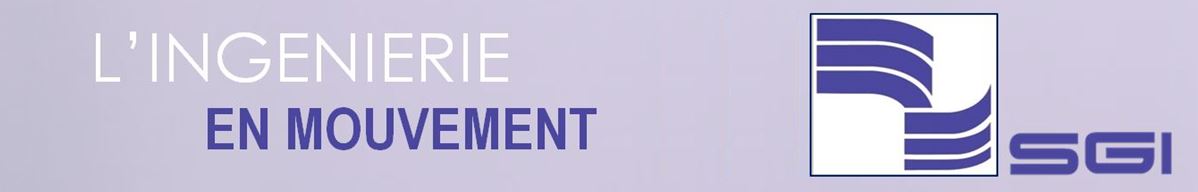 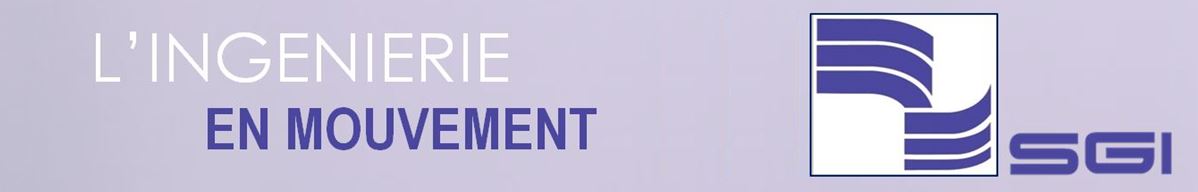 IMPLANTATIONS EN AFRIQUE
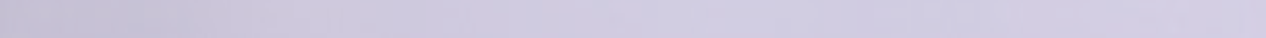 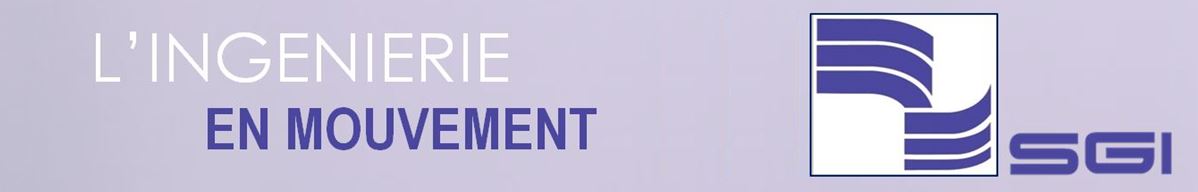 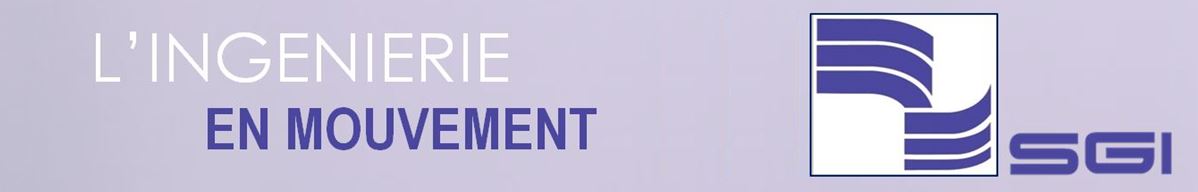 ACTIVITES EN AFRIQUE
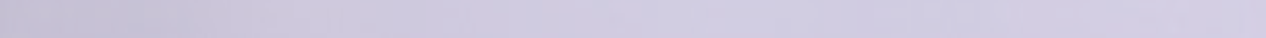 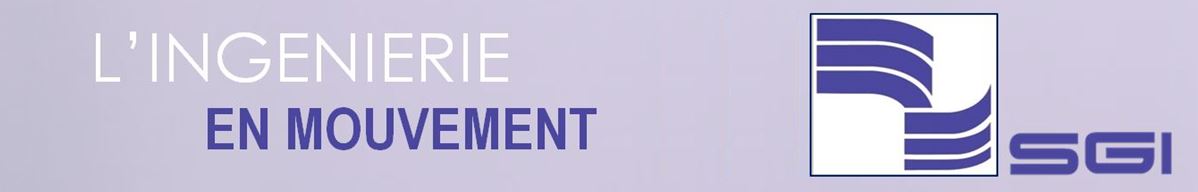 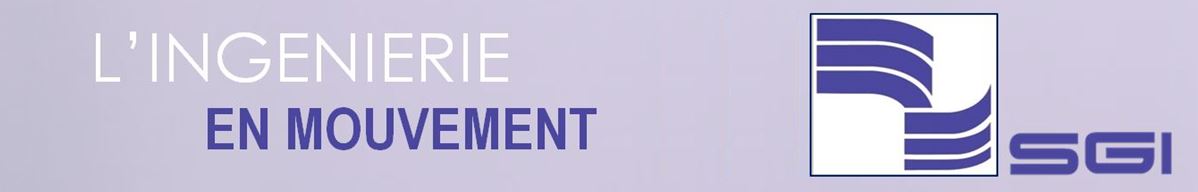 IMPLANTATIONS EN AFRIQUE
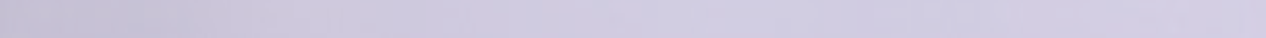 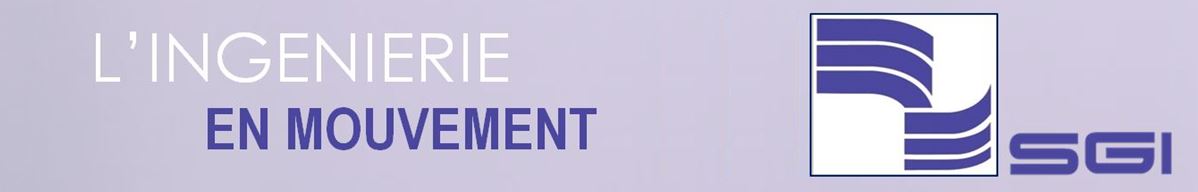 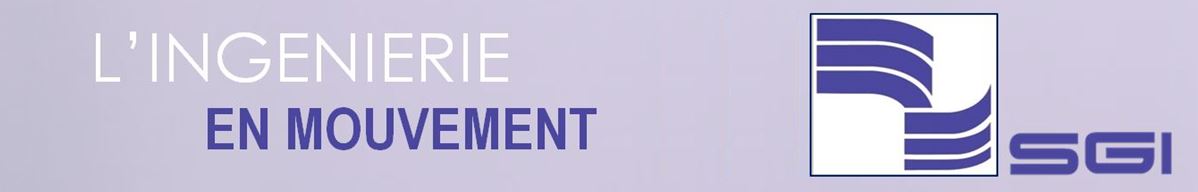 EN COTE D’IVOIRE
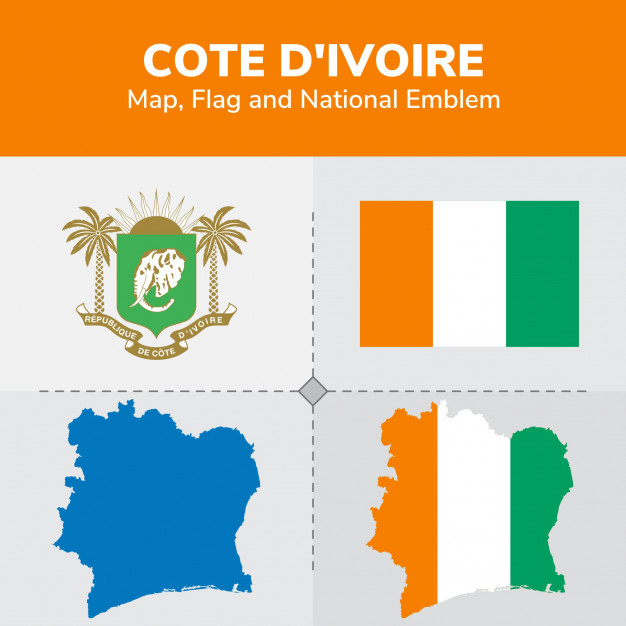 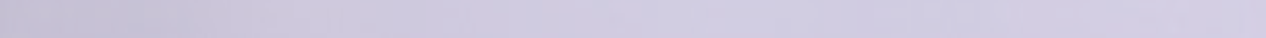 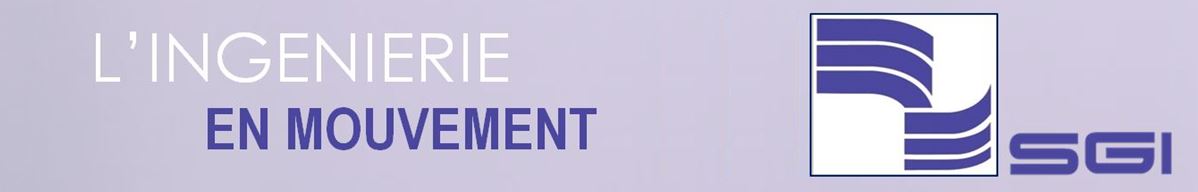 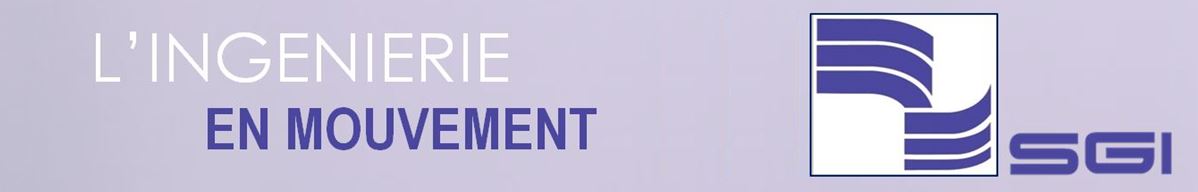 EN COTE D’IVOIRE
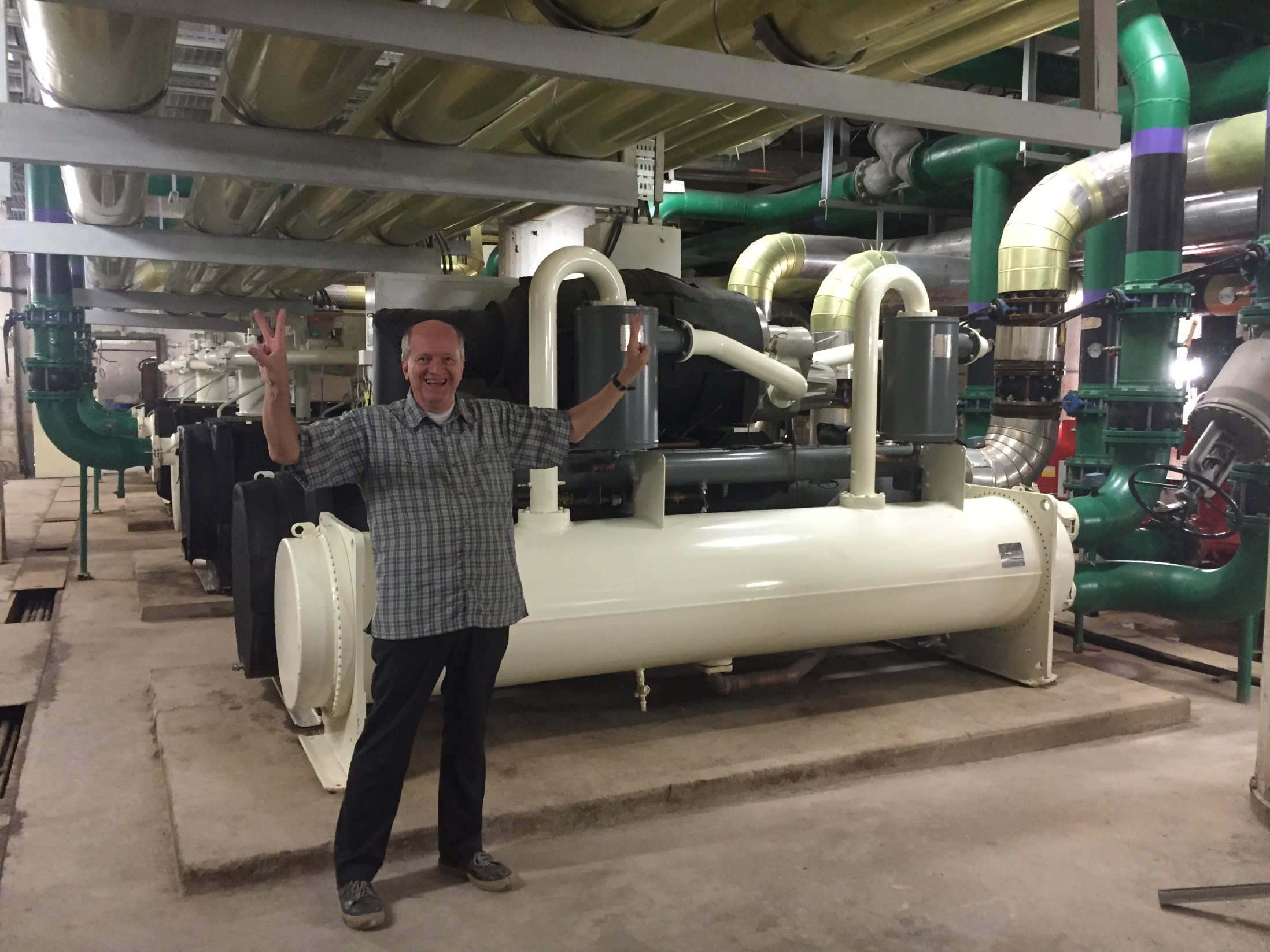 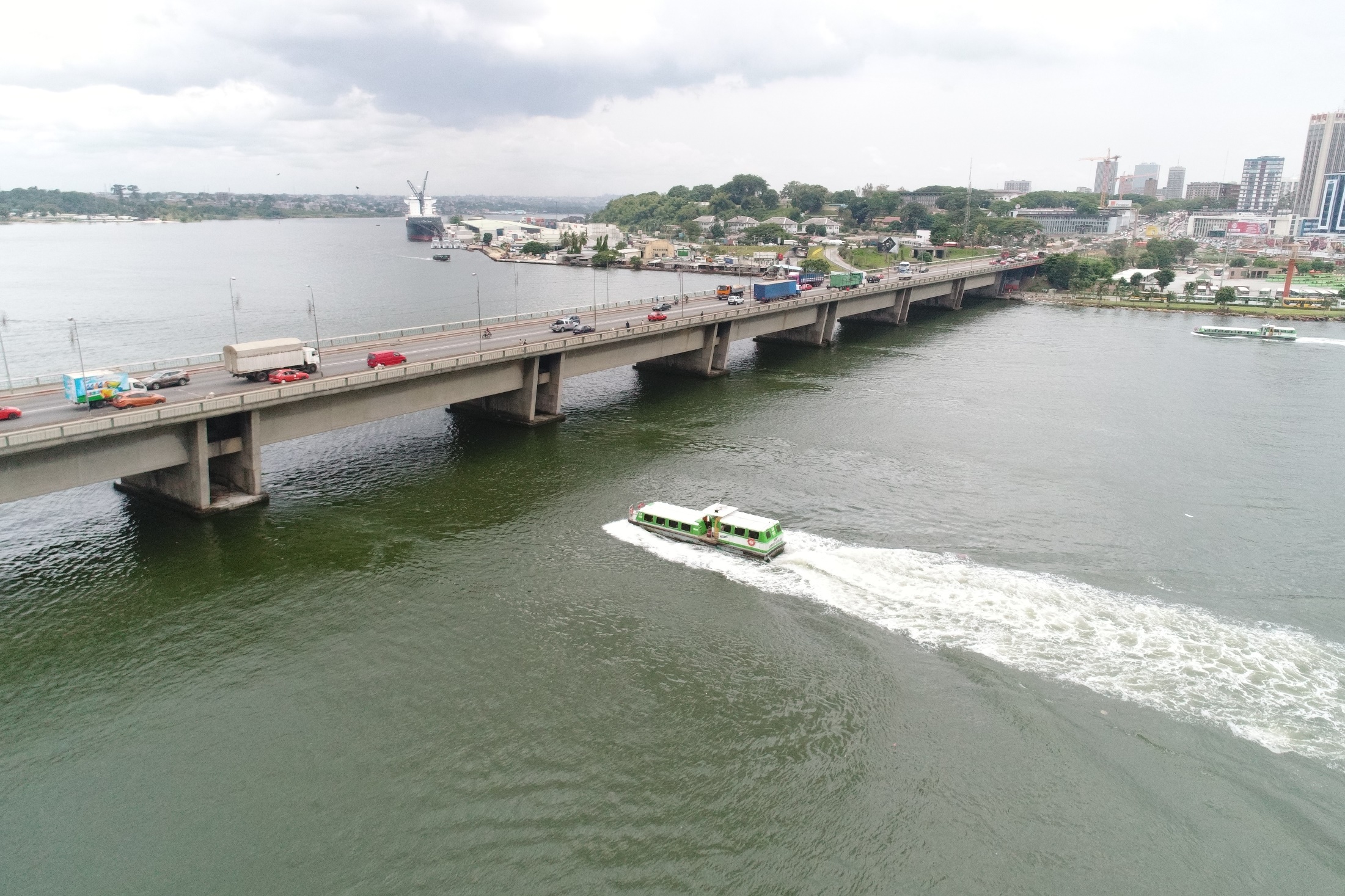 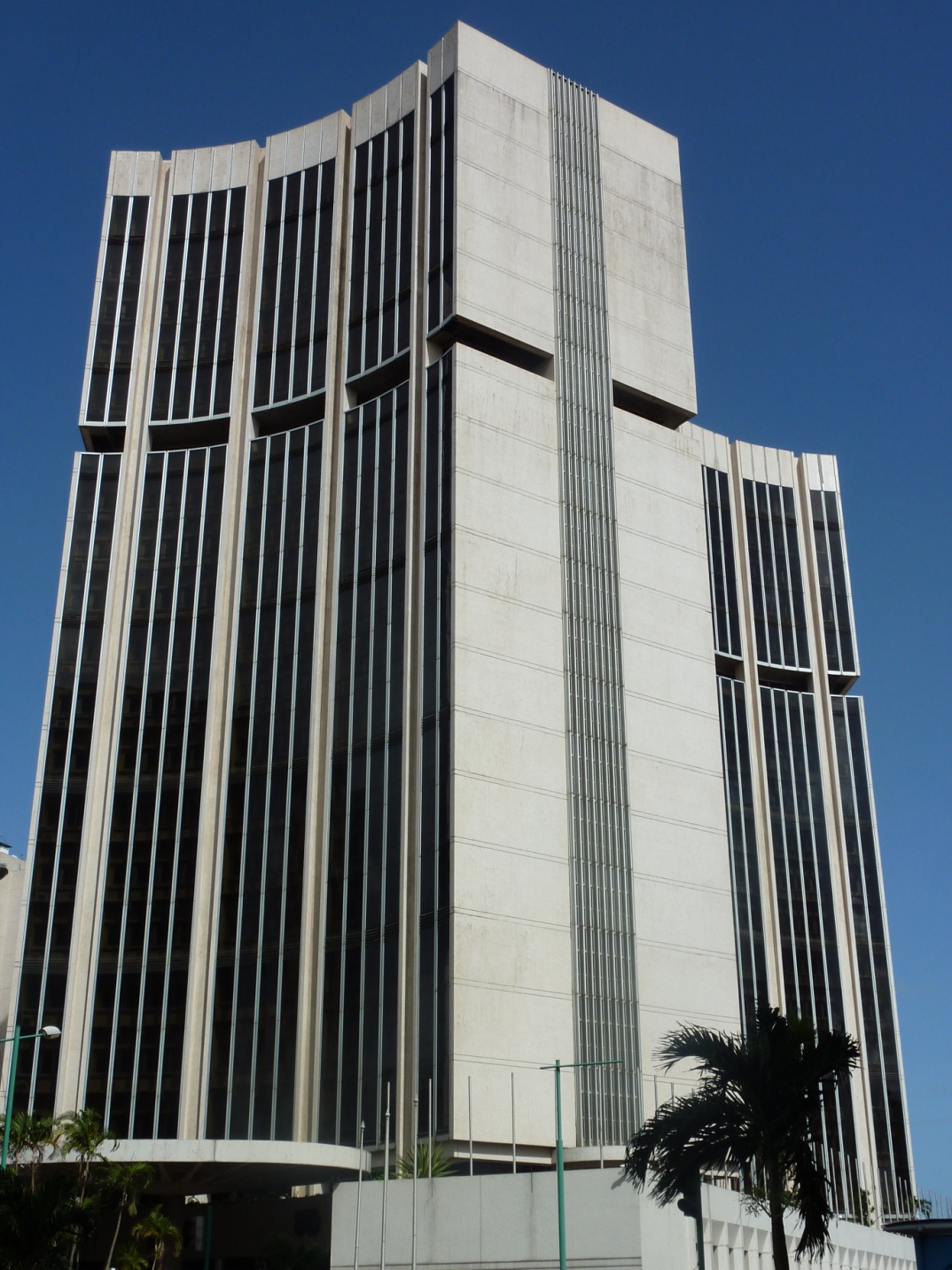 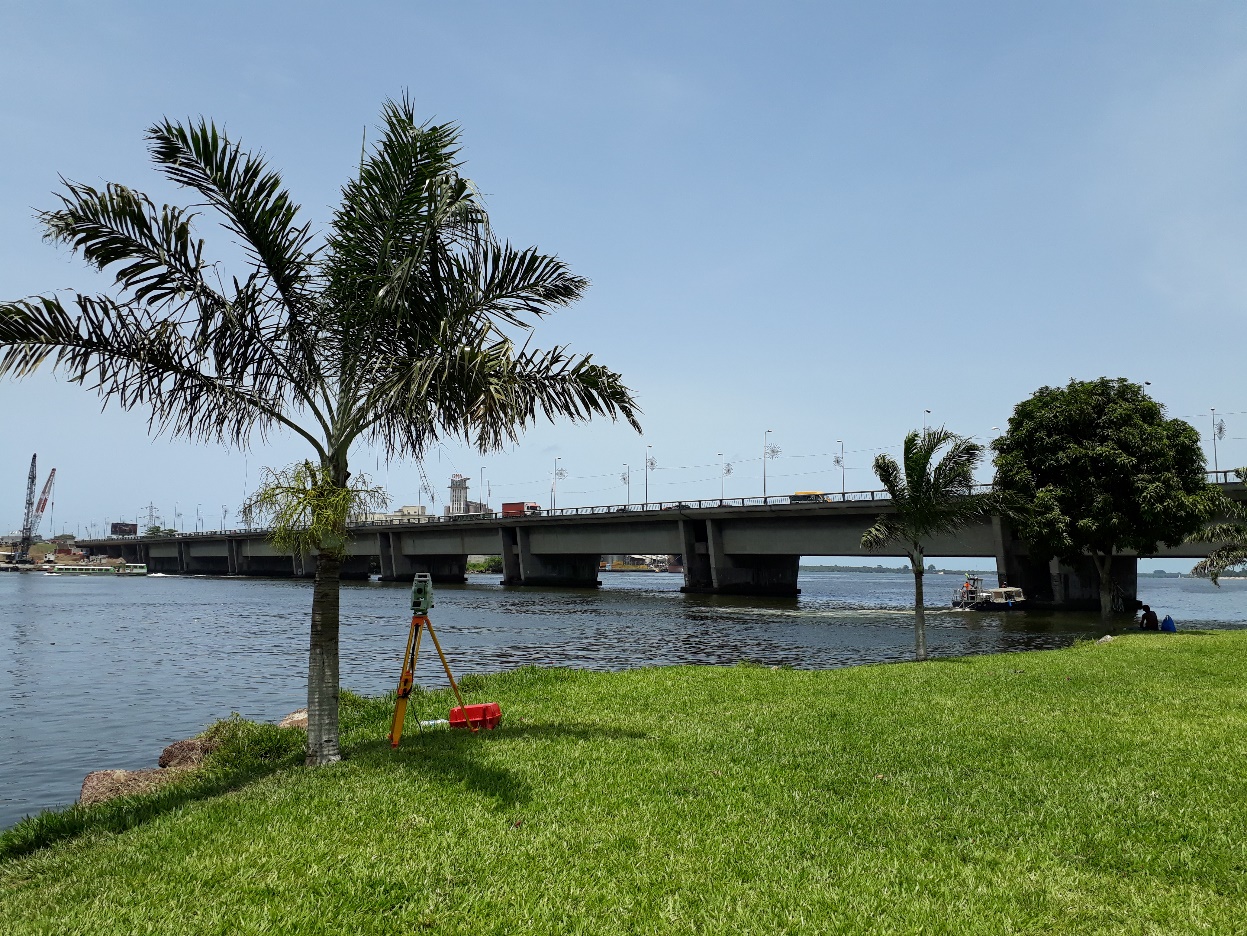 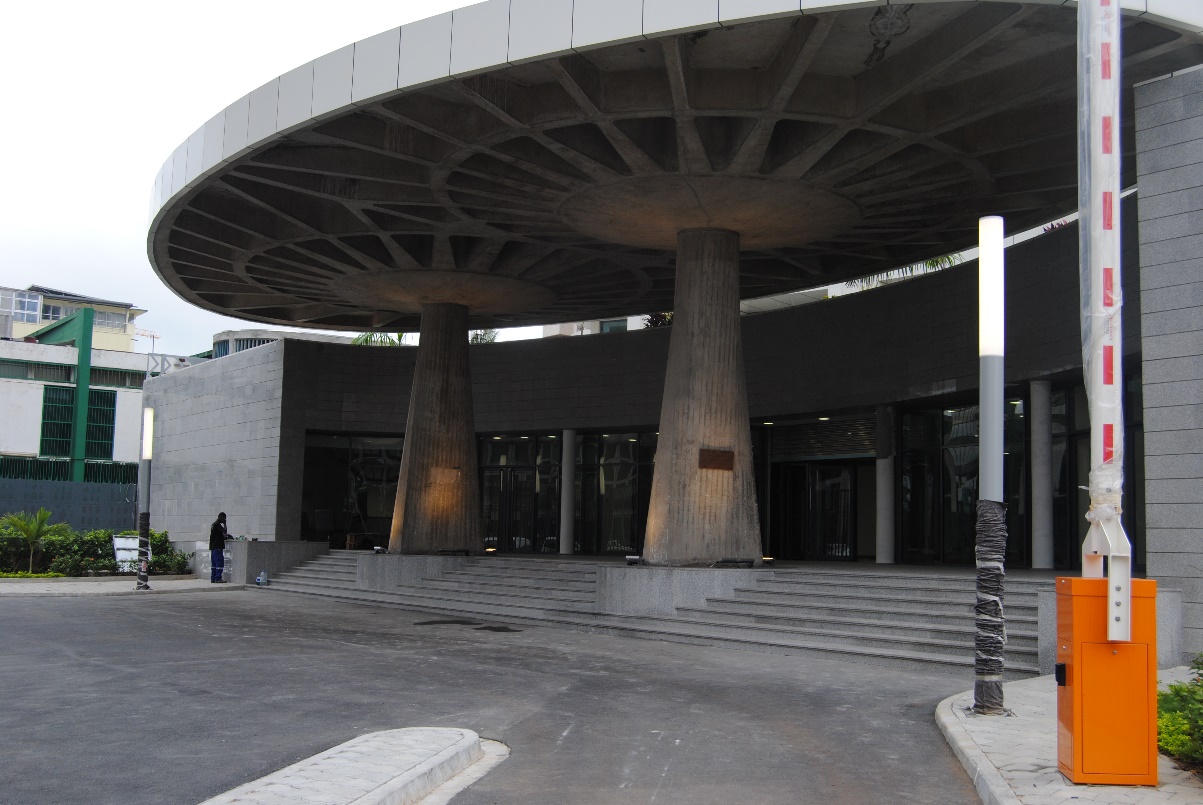 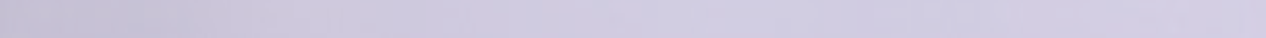